-Đive romani čhib-SVJETSKI DAN ROMSKOG JEZIKA
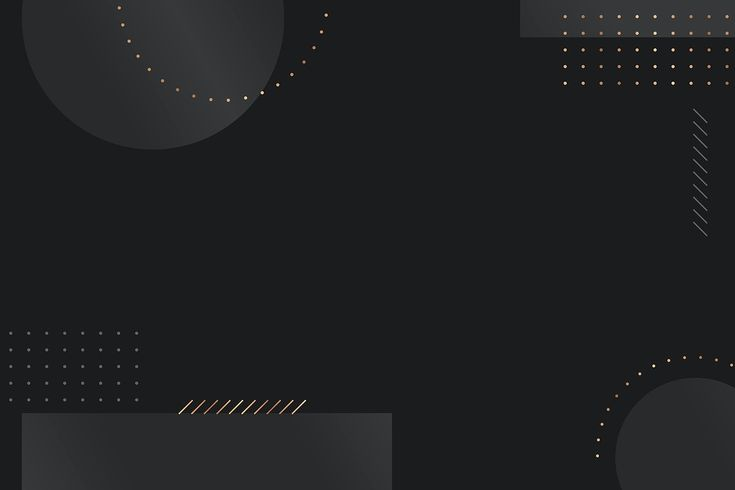 Luka Šabić 3.A
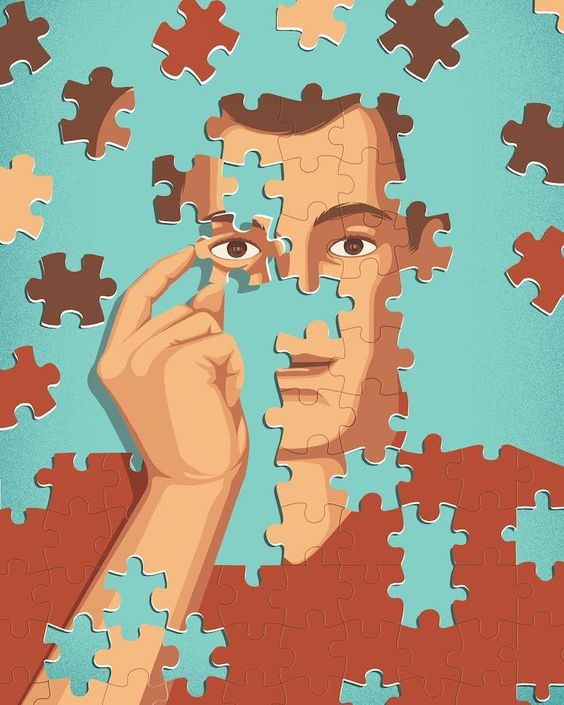 Više od 20 milijuna Roma živi na svijetu.
U Hrvatskoj službeno živi 17.000 Roma, a neslužbeno njih 40.000. 
Nemaju svoju domovinu, ali imaju svoj jezik.
U svom rječniku nemaju riječ „mržnja”.
Romski jezik ima osam padeža.
Najviše posuđenica ima iz slavenskih jezika te grčkog, perzijskog, armenskog i turskog jezika.
Sami za sebe nemaju pogrdnu riječ kao što svaki drugi narod za njih ima.
Na ovaj dan prije 22 godina UNESCO je želeći podsjetiti na obavezu očuvanja vlastitog jezika pa time i identiteta proglasio Međunarodni dan materinskog jezika.
ABECEDA ROMSKOG JEZIKA
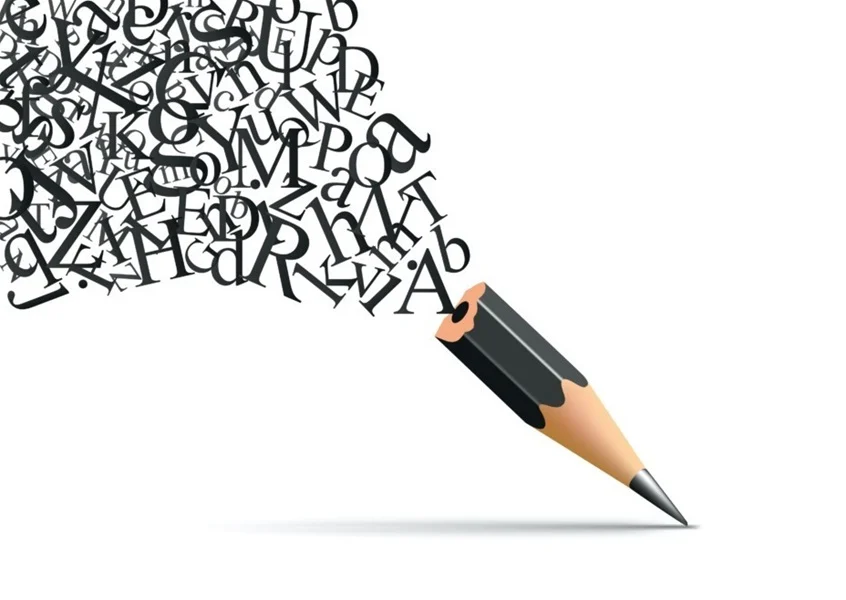 Romski jezik- “Romani čhib”, jedan je od jezika indoarijske skupine indoeuropskih jezika.Nastao je iz Prakrita, srednje faze indijskog jezika, koji vodi porijeklo iz Sanskrita. 
Sjeverozapadni ogranci ovih jezika su “hindi jezici” koji su najbliži današnjeg romskog jezika. U proteklih petnaestak vjekova  romske dijaspore,  ovaj jezik se raširio po čitavom svijetu, tako da je vrlo teško naći zemlju u kojoj nema Roma, a time i njihovog jezika. 
Jezici  i narodi  u čijem okruženju žive Romi snažno su utjecali na to da je romski jezik, u velikoj mjeri, izmjenjen u odnosu na onaj jezik koji je korišten u vrijeme boravka u pradomovini.
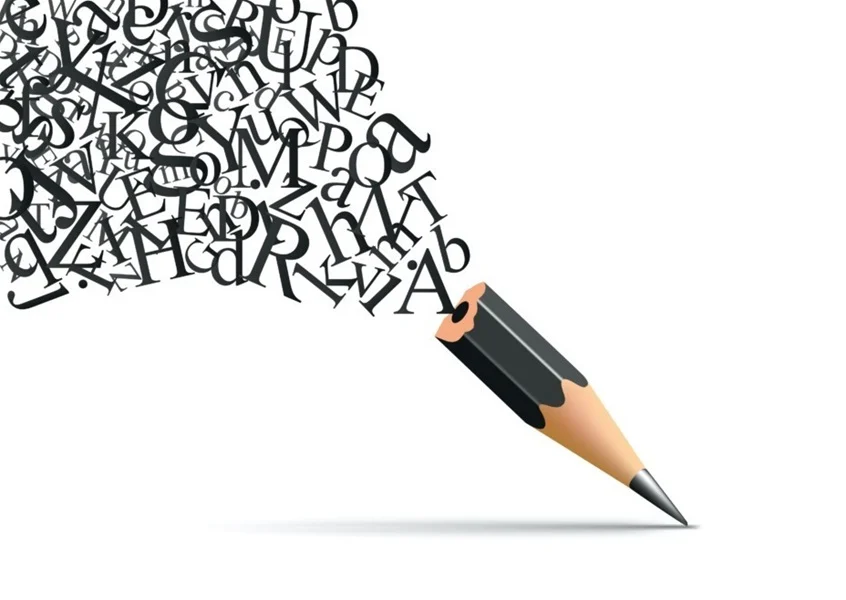 Znatne promjene nastale su u stvaranju novih riječi.
Sada je vrlo teško utvrditi koje su riječi romskog, a koje ne romskog porijekla.
Jezik se raspao na mnoštvo dijalekata i narječja koja su se vremenom među sobom toliko promijenila da se pojedine grupe Roma teško mogu sporazumjeti, tvrde neki istraživači romskog jezika.
Fonetski sustav romskog jezika podrazumijeva 37 fonem.
Koristi se princip: Piši kao što govoriš – čitaj kao što je napisano.
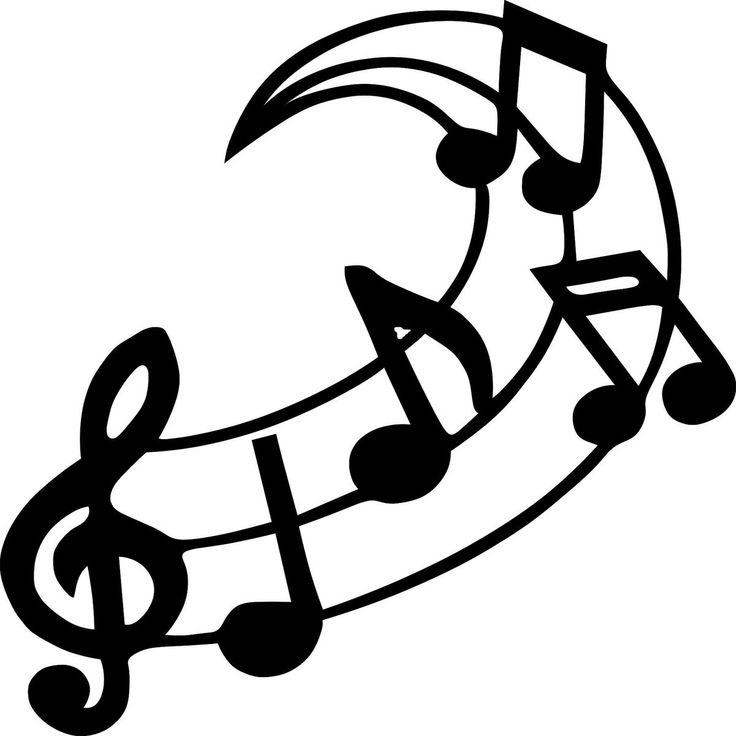 Gelem, Gelem je himna Roma. Poznata je i pod (također čestim) imenima kao što su Gyelem, Gyelem, Dzelem, Dzelem, Dželem, Dželem, Djelem, Djelem.
 Skladba je prihvaćena himnom 1971. godine na Svjetskom kongresu Roma u Londonu. 
Napisao ju je i uglazbio romski glazbenik Žarko Jovanović 1949.
Stihove za ovu pjesmu napisao 1949. godine.
Gelem, gelem, lungone dromensa,Maladilem bakhtale RomensaA Romale katar tumen aven,E tsarensa bahktale dromensa?
A Romale, A Chavale.
Vi man sas ek bari familiya,Murdadas la e kali legiya,Aven mansa sa lumniake Roma,Kai putaile e romane dromaAke vriama, usti Rom akana,Men khutasa misto kai kerasa.
A Romale, A Chavale.
Putovao sam mnogim cestama i sretao sretne RomePutovao sam daleko, širom svijeta i sretao sretne RomeO romski ljudi, o romska djeco, o Romi gdje god biliSa svojim šatorima, duž sretnih putova.
I ja sam jednom imao veliku obitelj,ali ju je Crna legija umorilaPođite sa mnom, Romi svijeta,tamo gdje su romski putovi otvoreniSada je vrijeme, ustanite, Romi,uspjet ćemo u našim naporima.
ROMSKA HIMNA
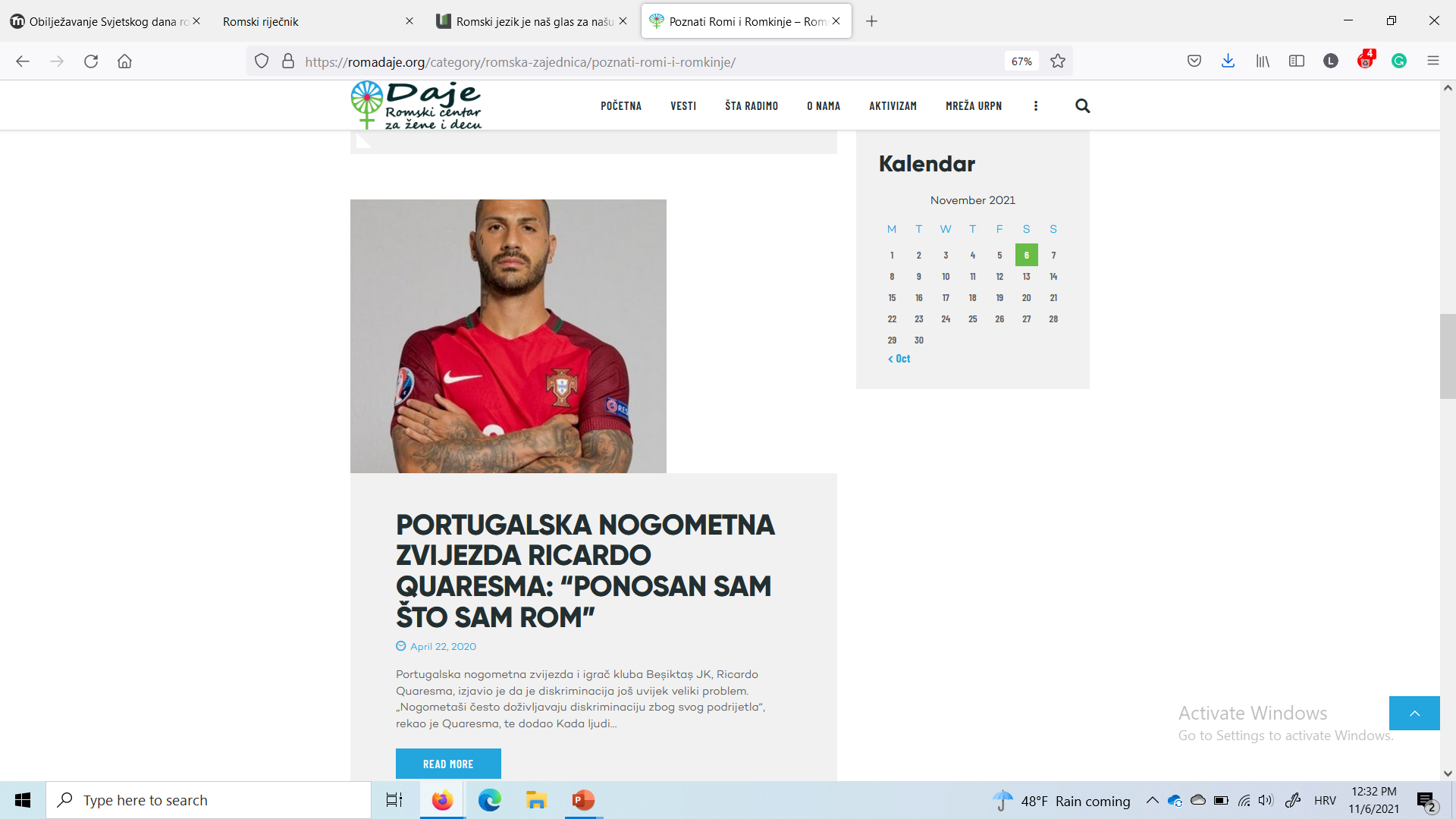 Poznati Romi:
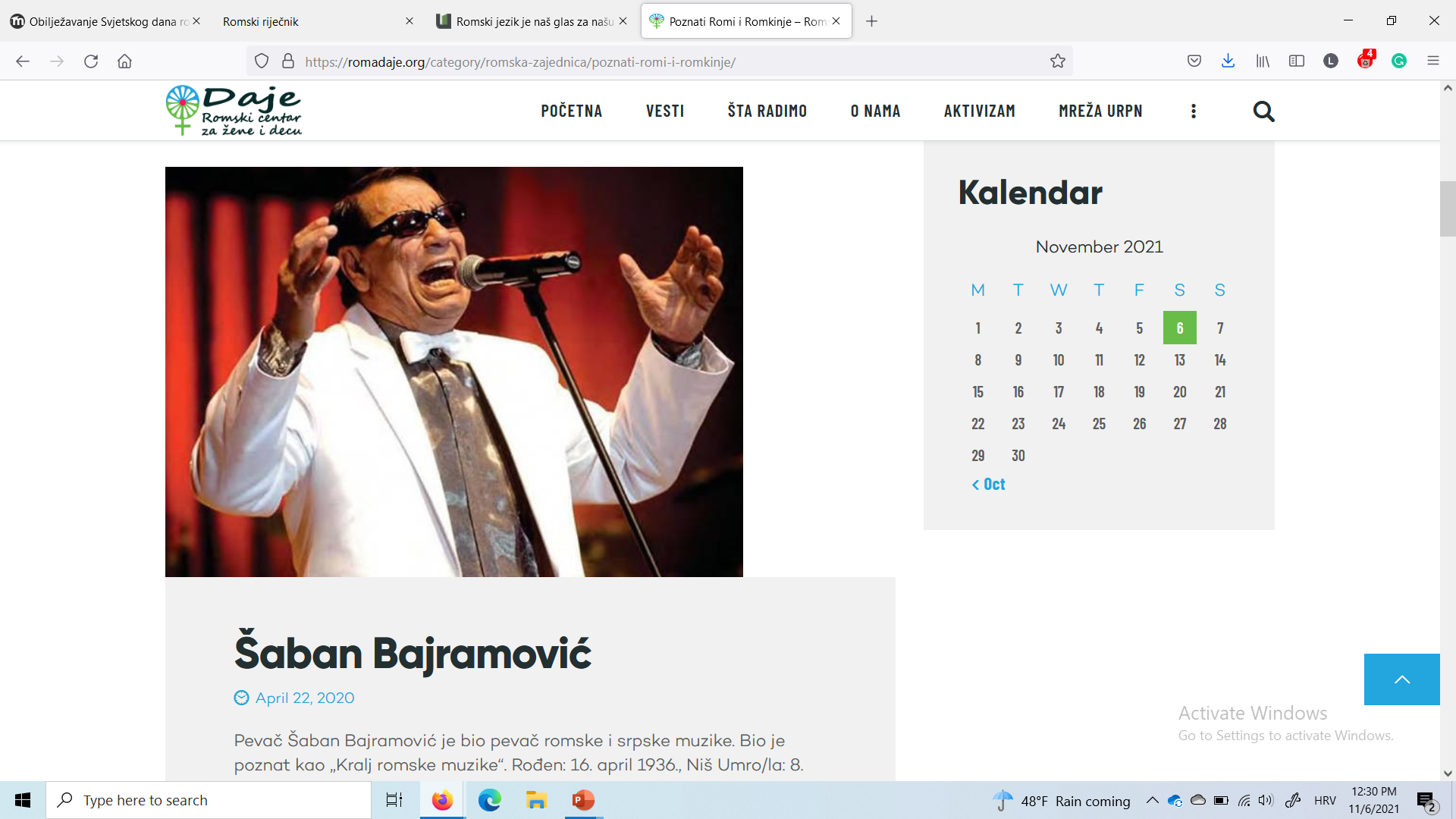 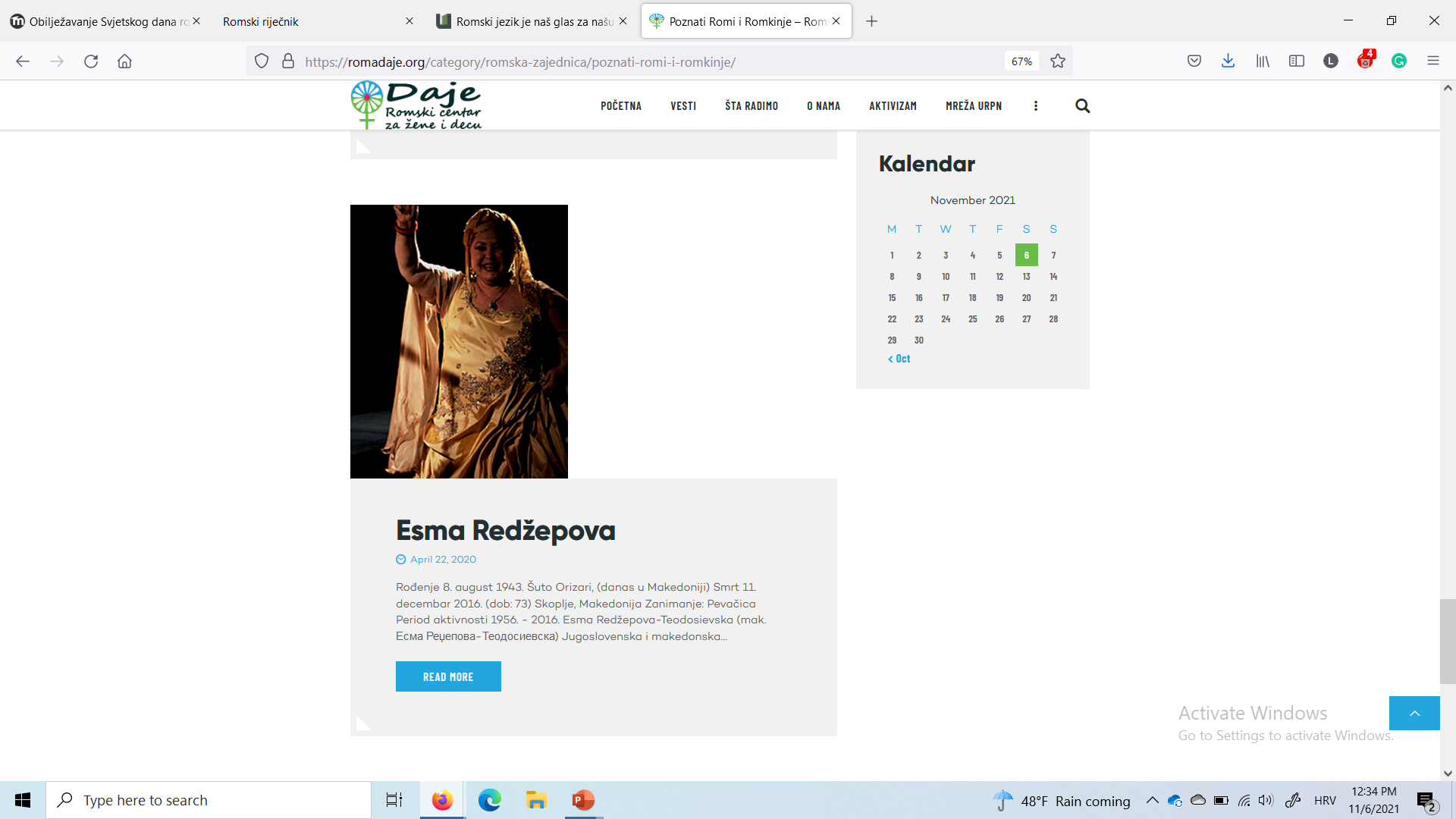 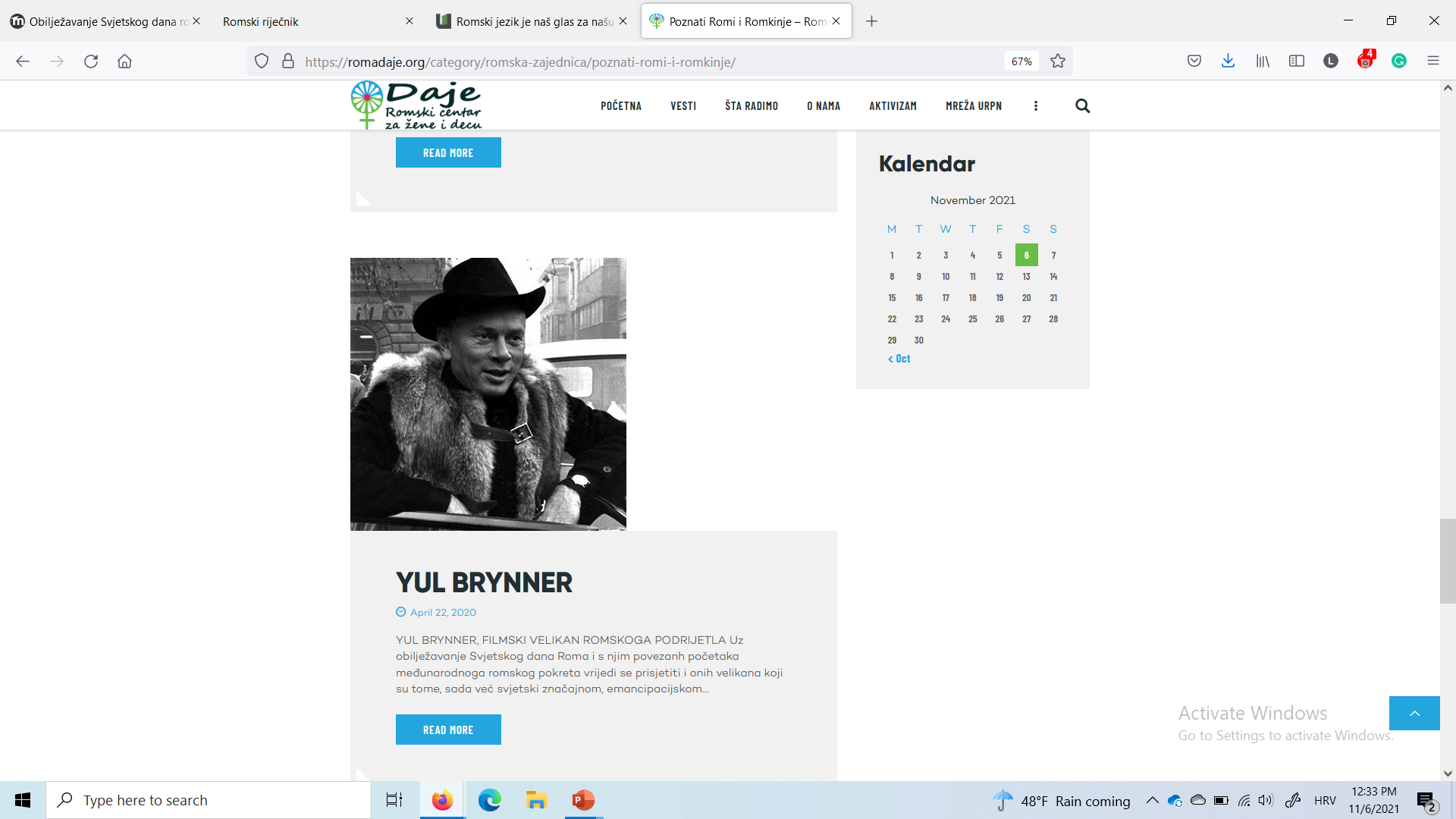 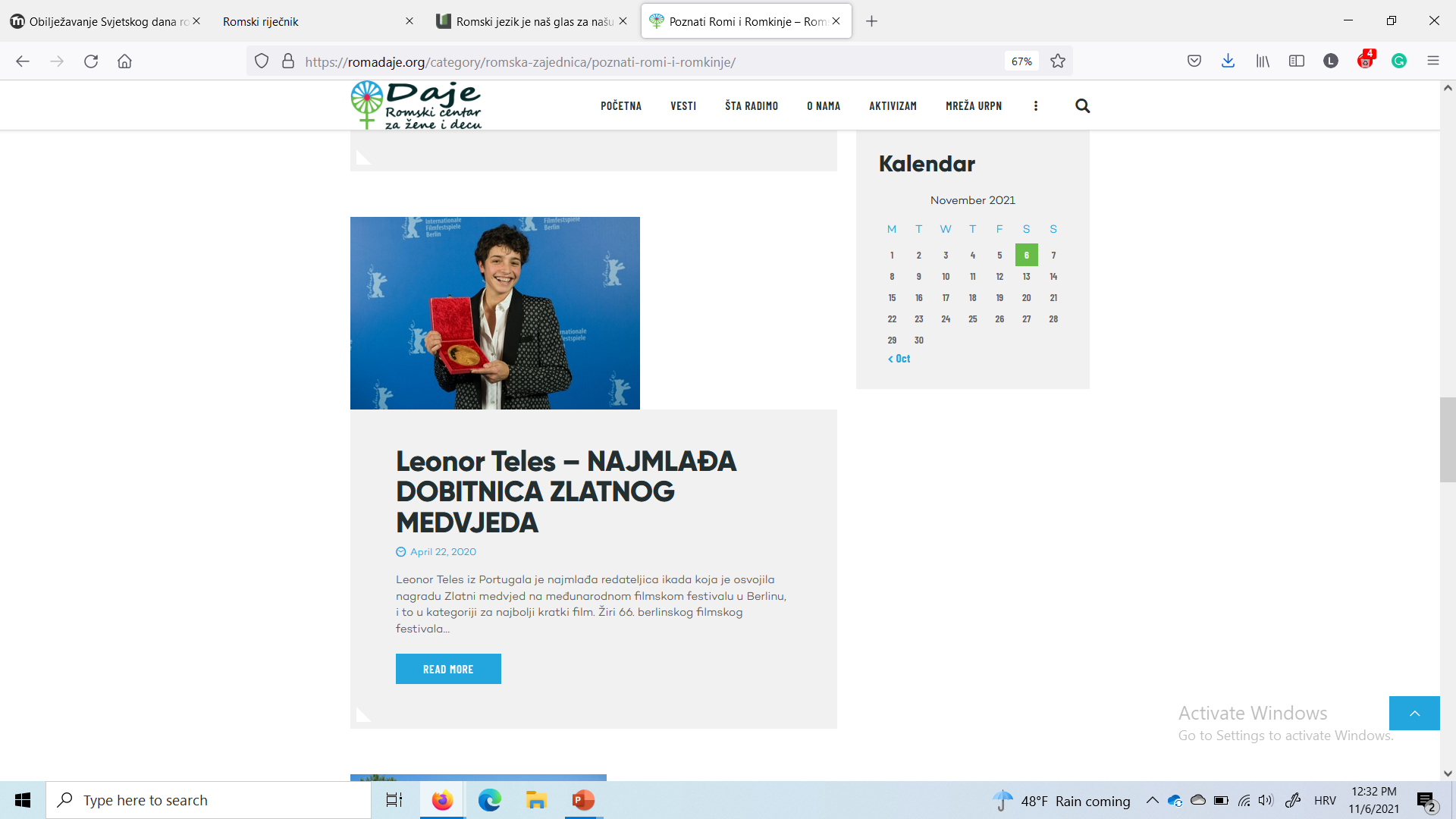 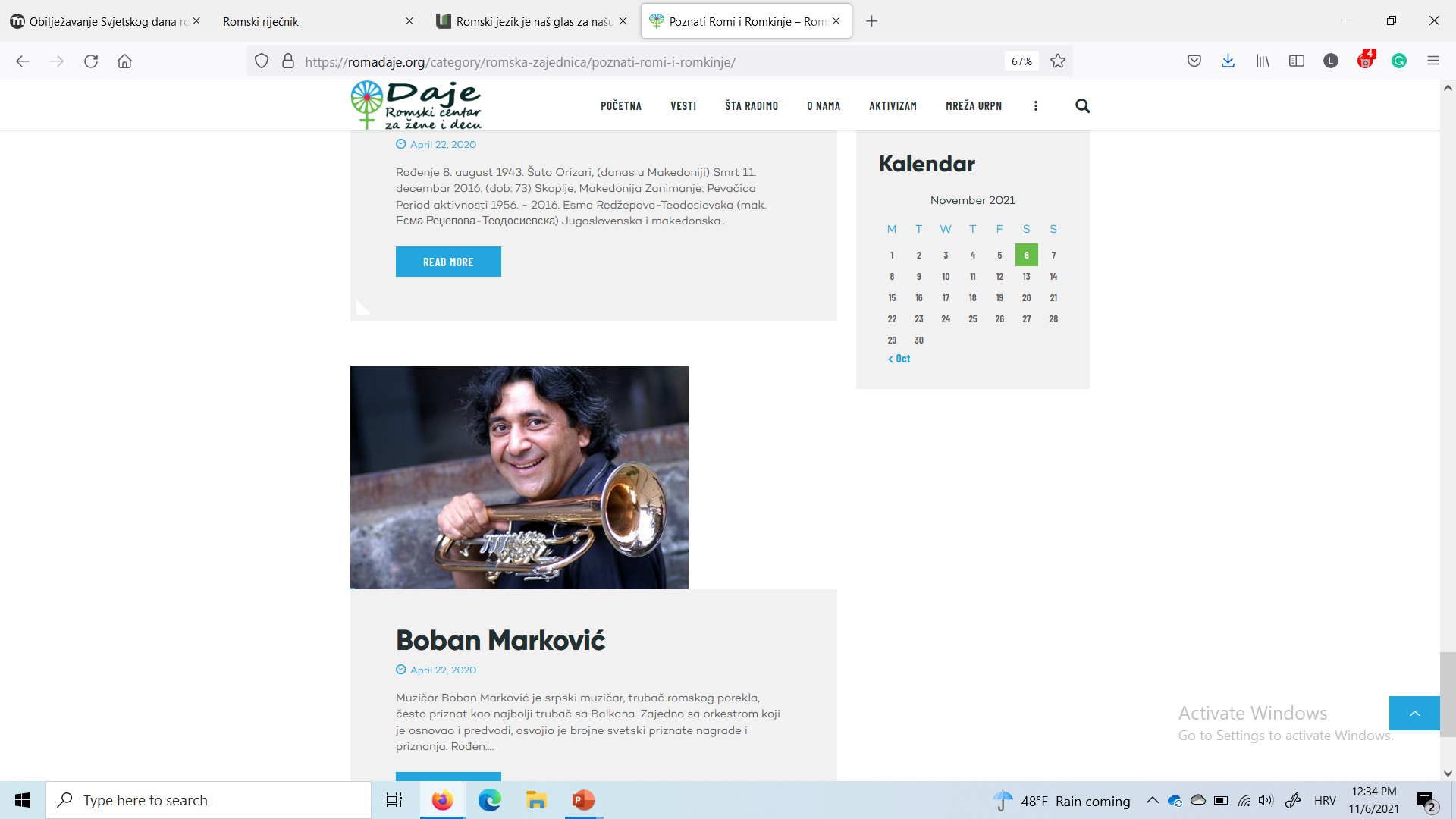 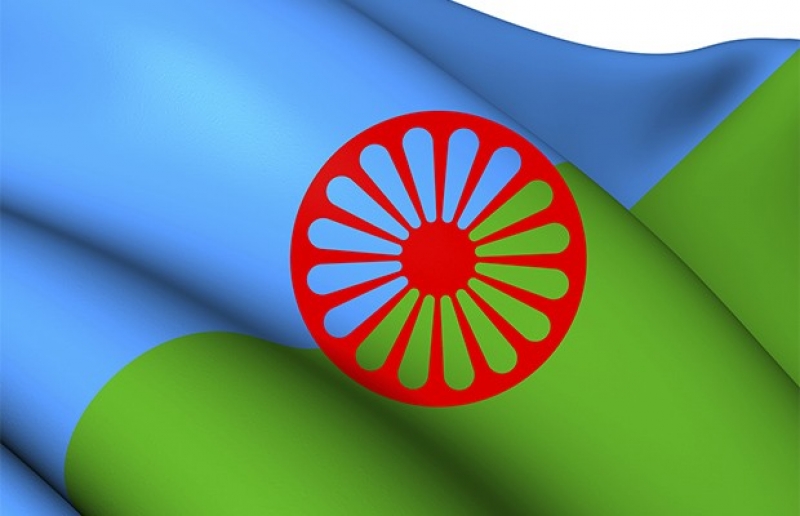 HVALA NA PAŽNJI!